Патриотическое воспитание в ДОУ
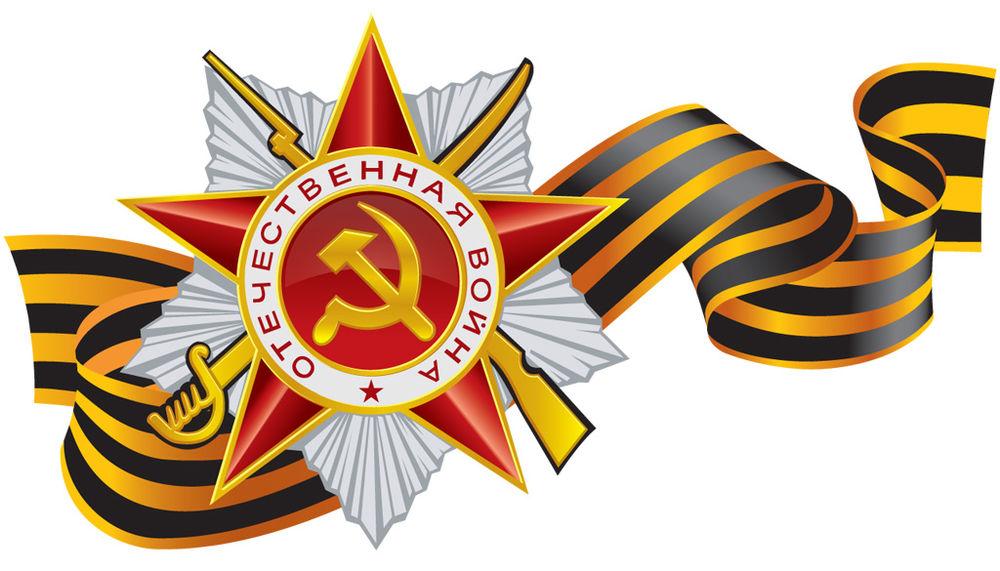 МБДОУ «Колокольчик»
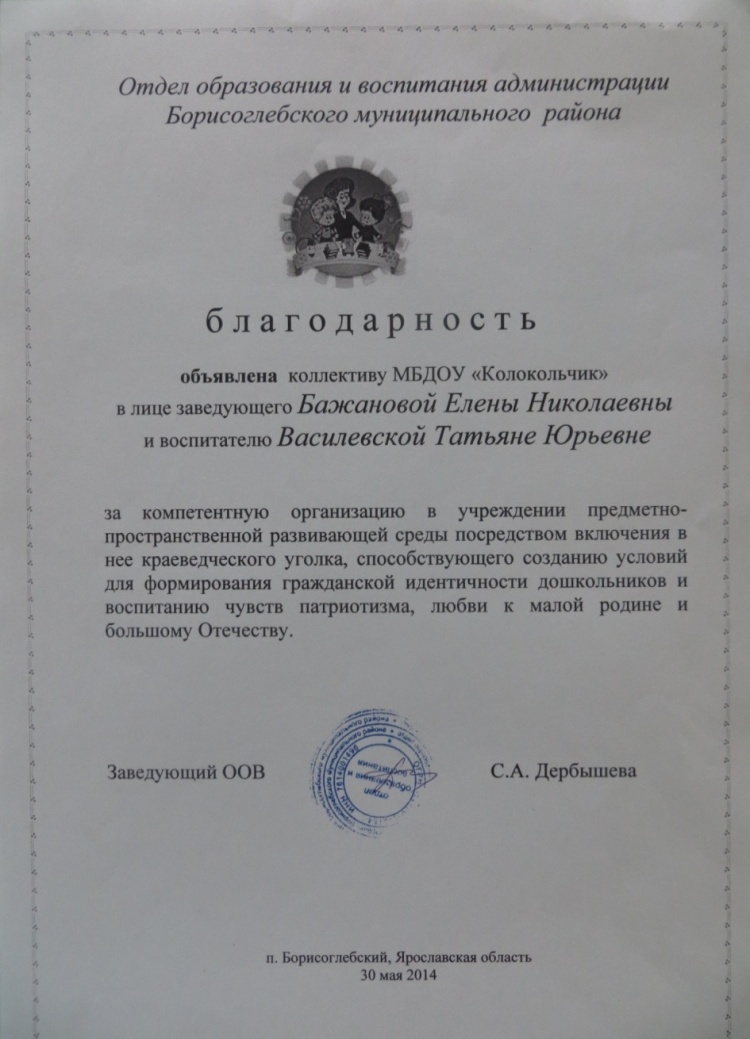 Уголок России 
«С чего начинается Родина»
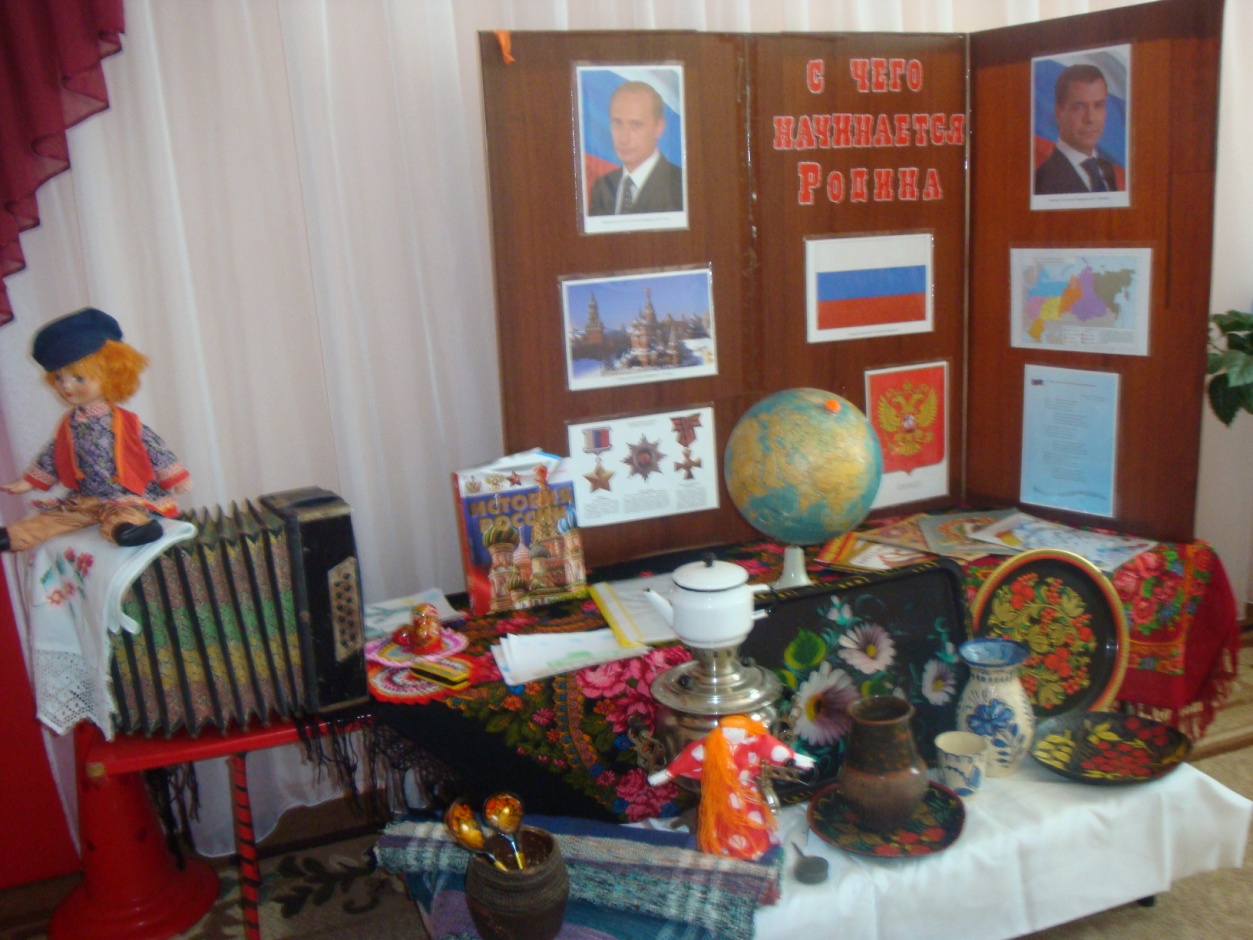 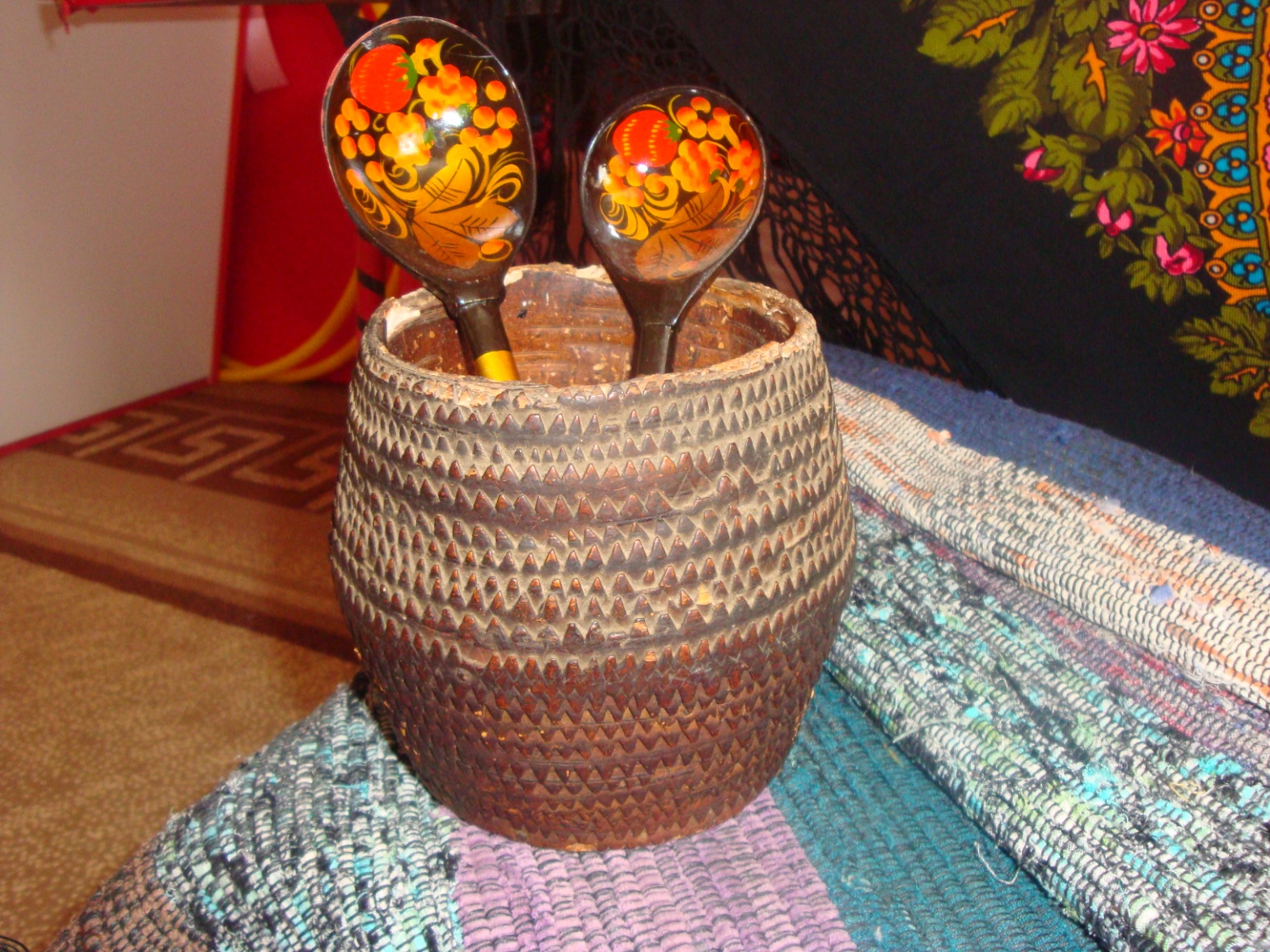 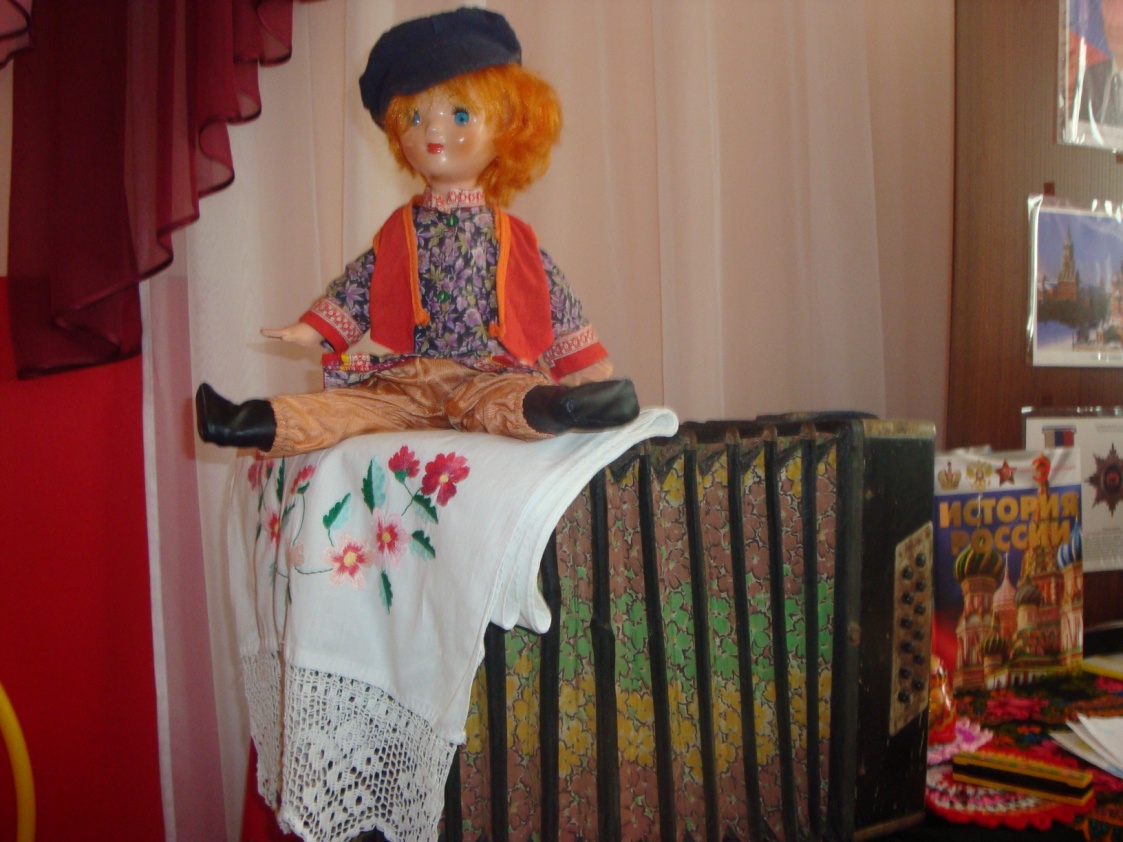 Выставка книг о России
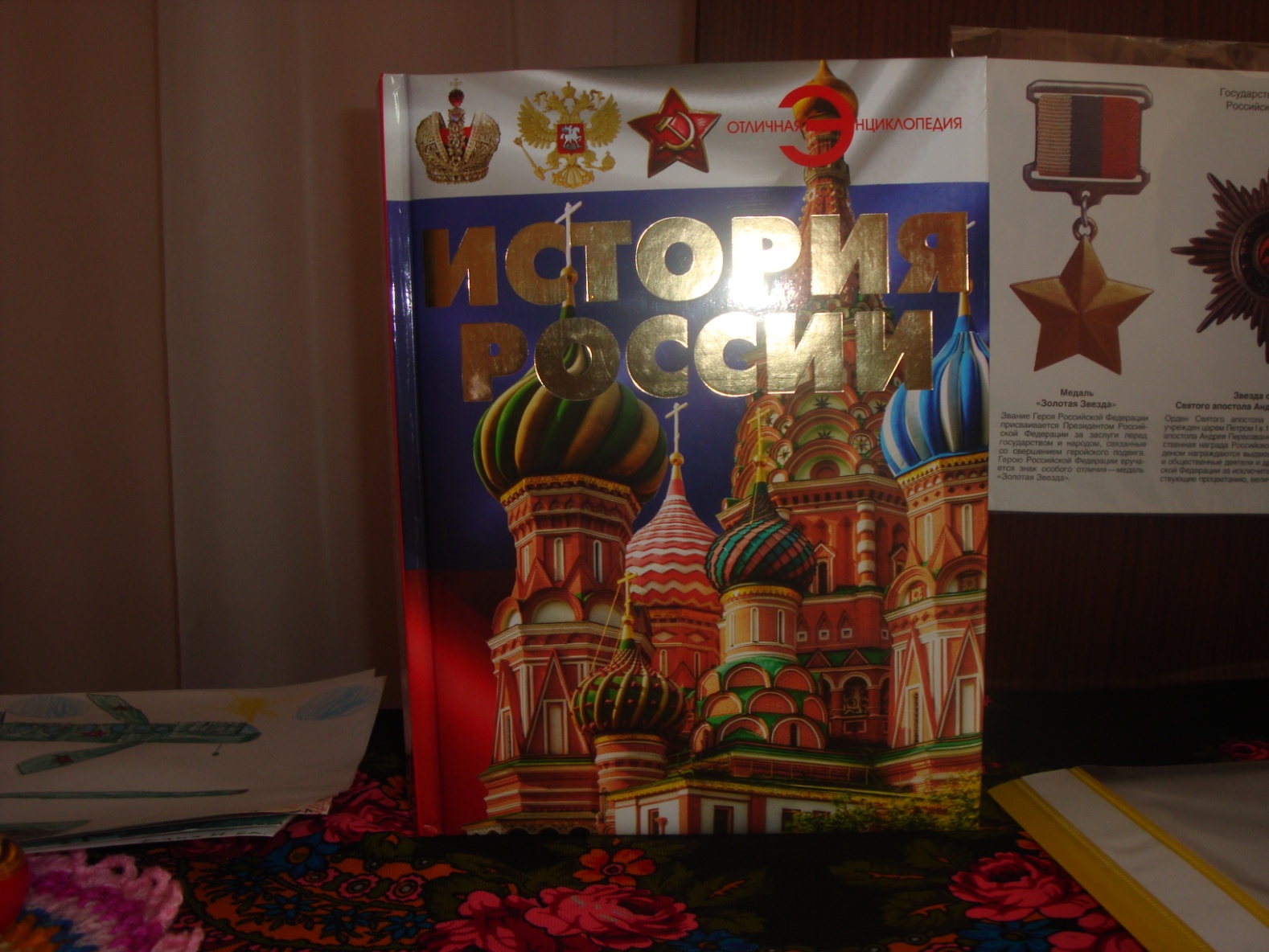 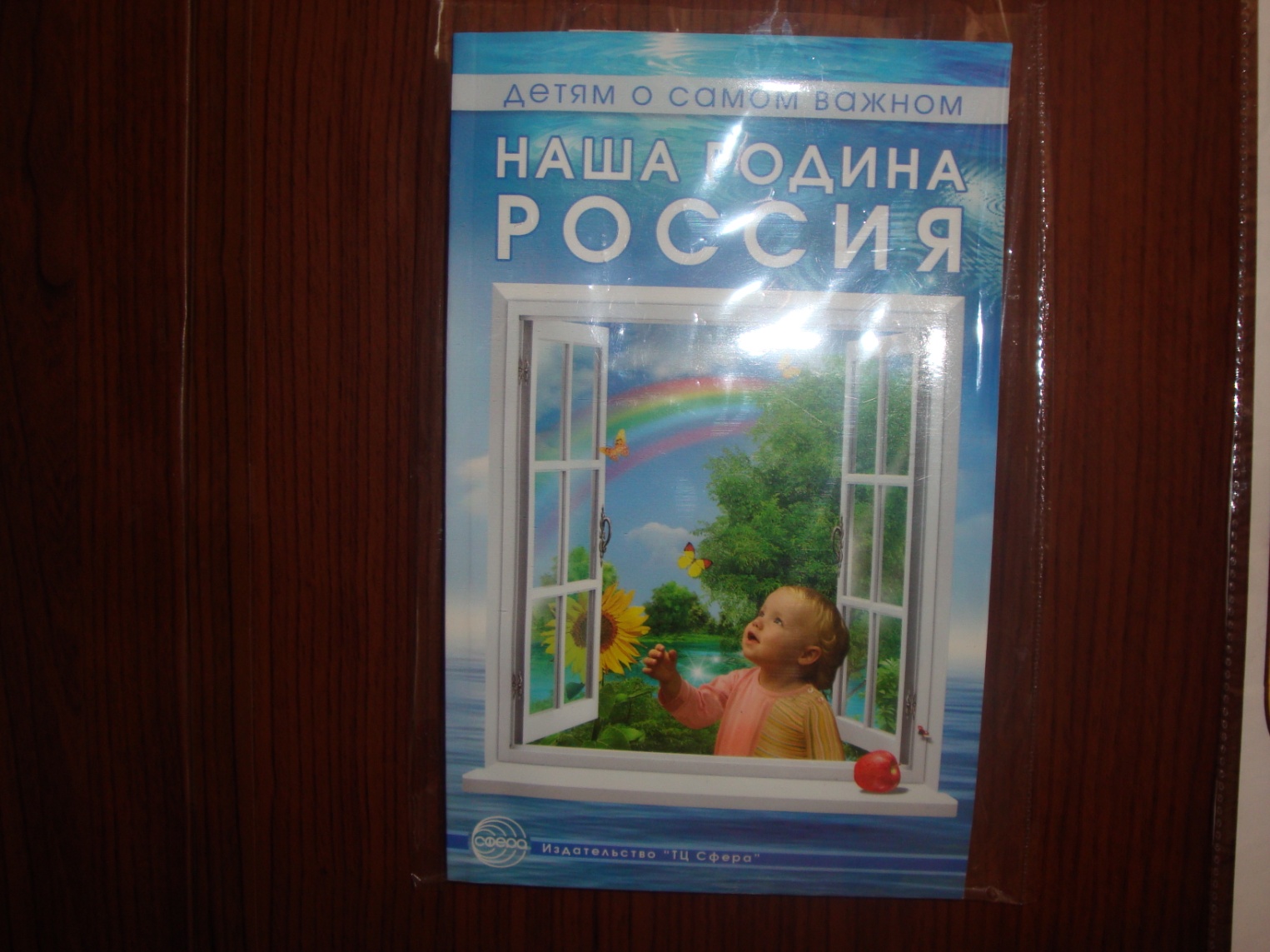 Выставка рисунков «Наша Победа»
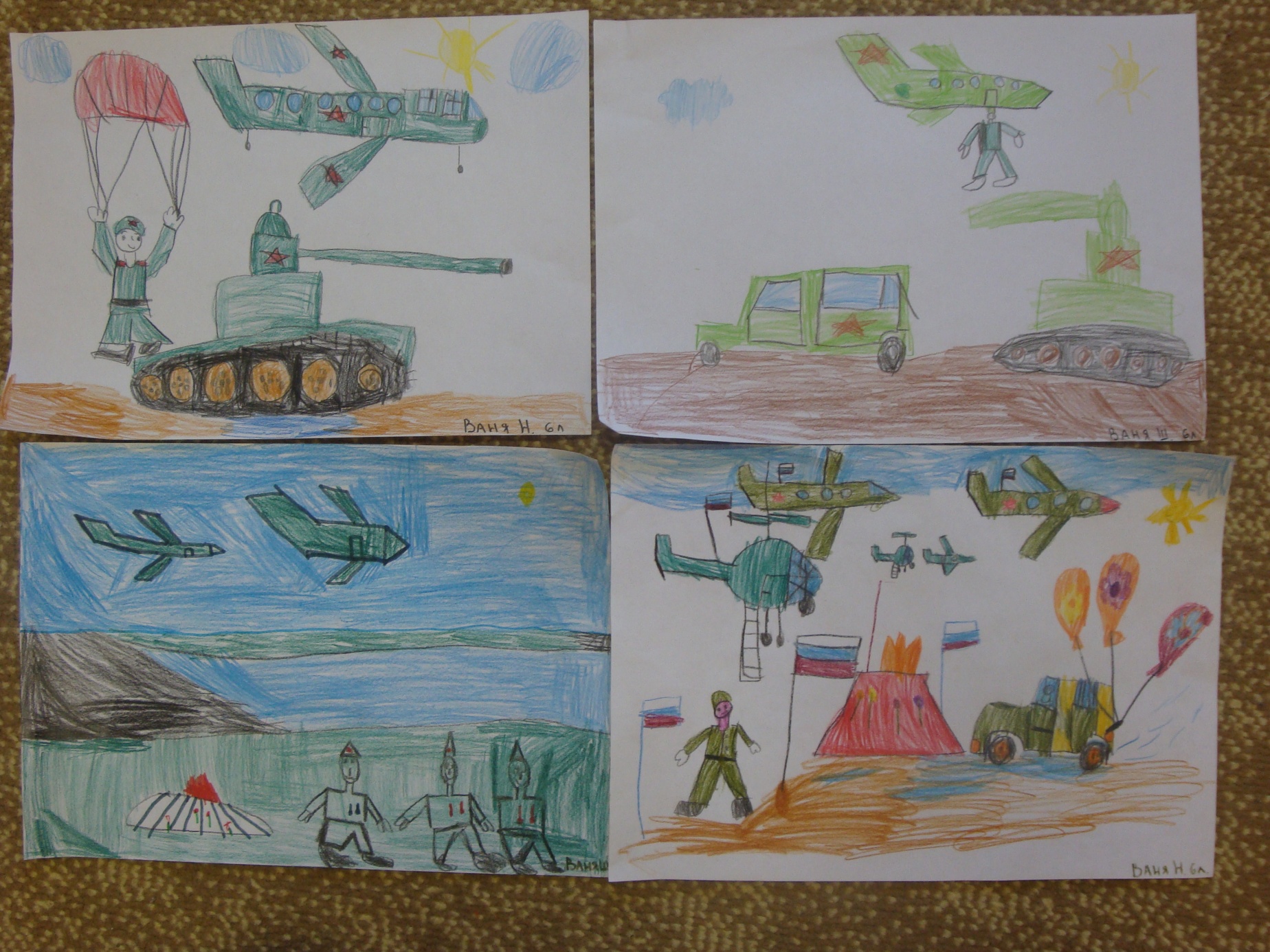 Изготовление флажков
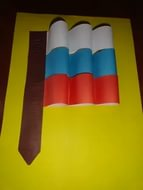 Проект «Праздничный салют»
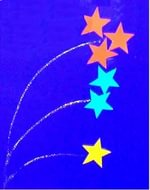 Занятие по рисованию
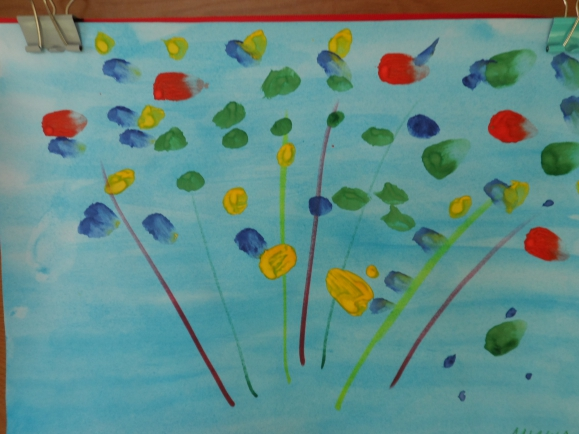 Занятие по аппликации
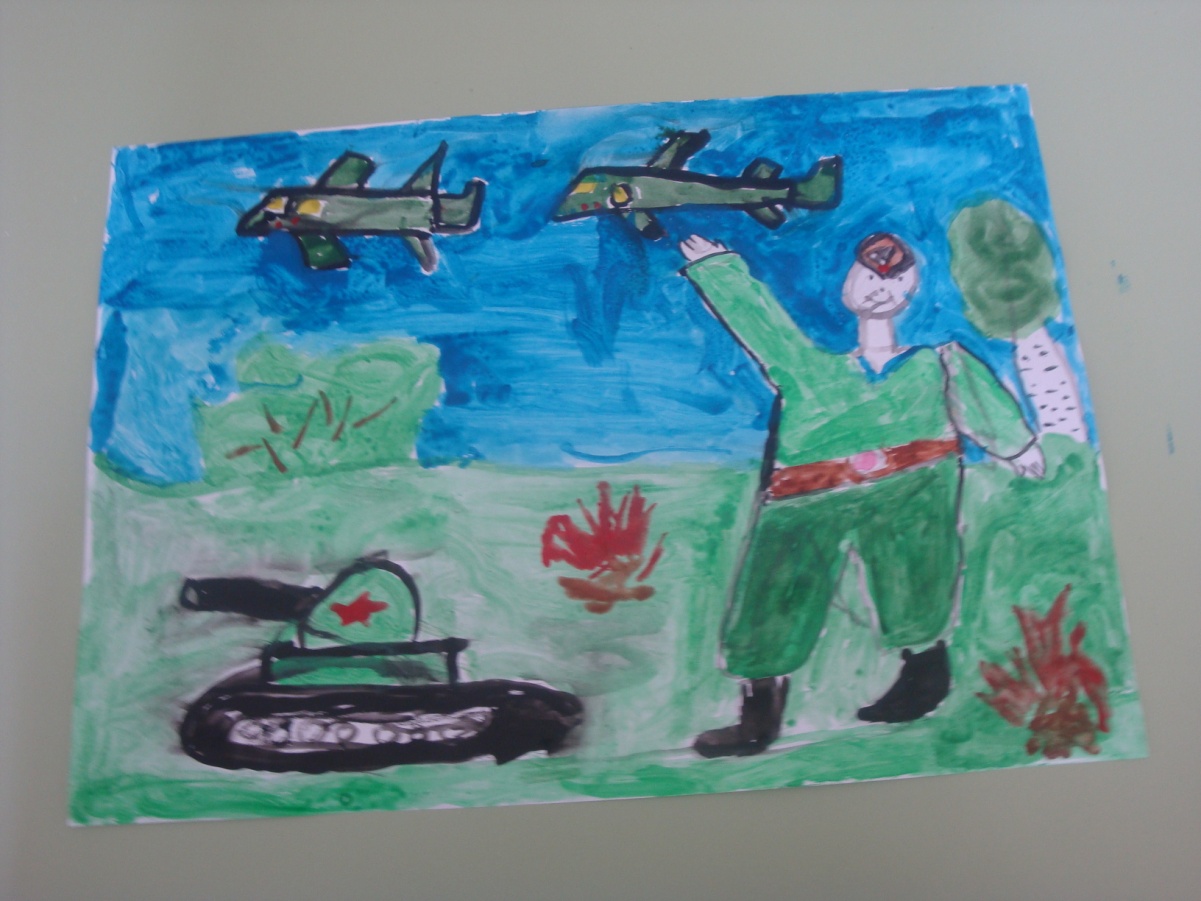 Рисование «Наши воины»
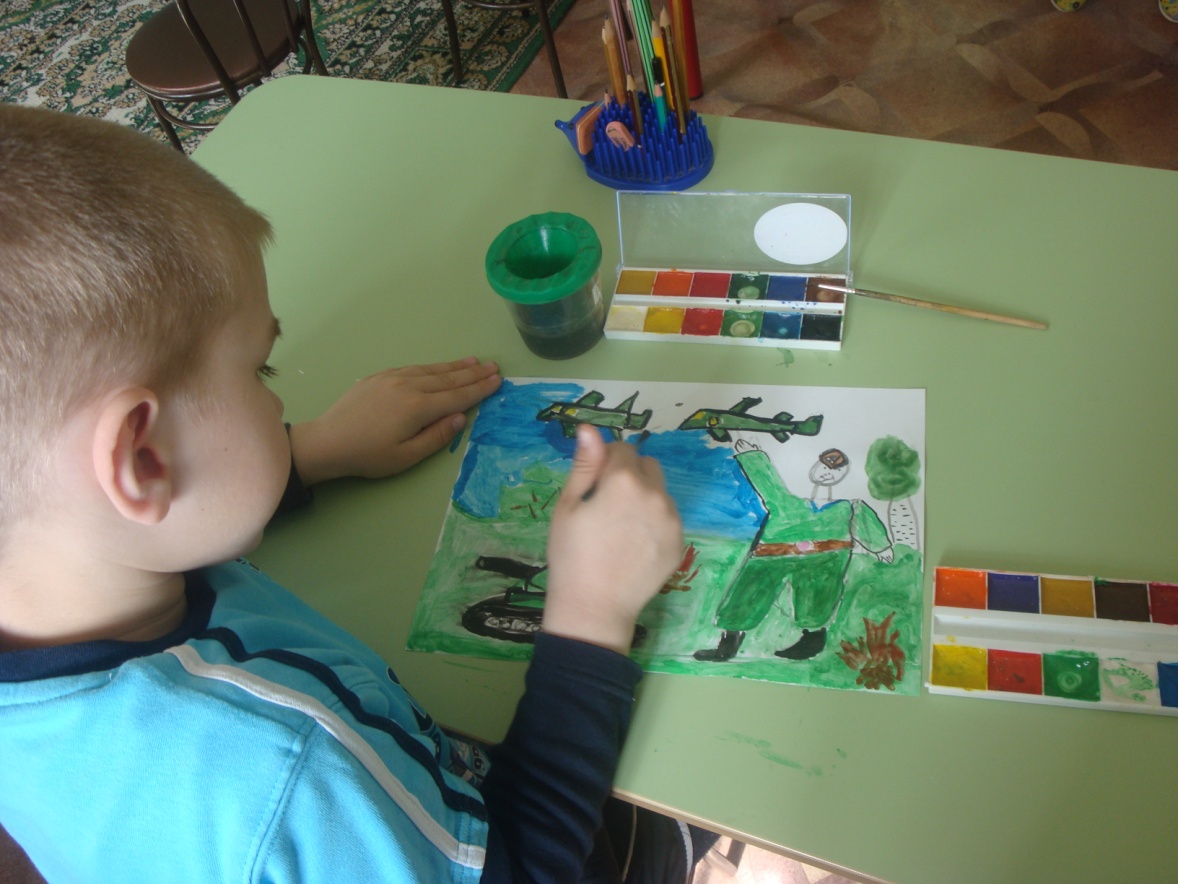